بسم الله الرحمن الرحيم
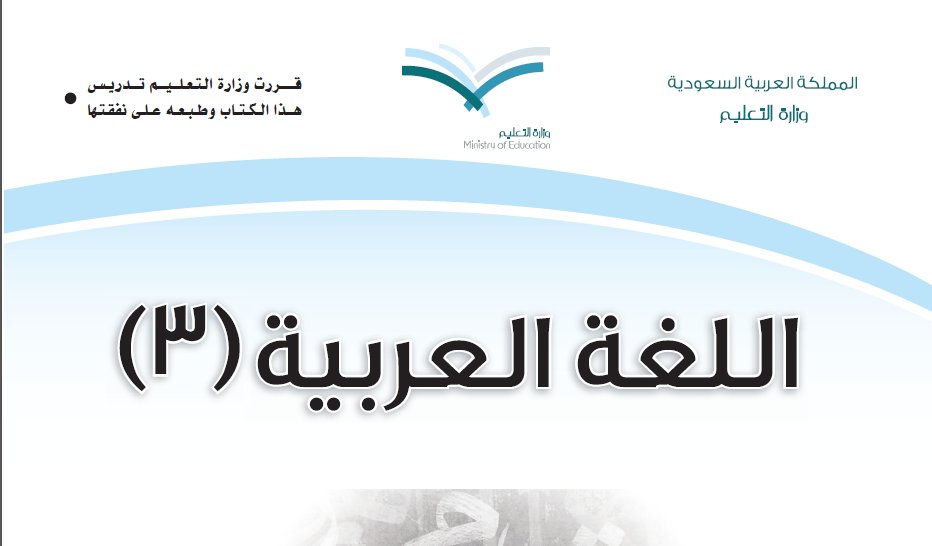 الوحدة الأولى
التوابع والأساليب النحوية
الدرس الرابع
التعجب والعدد
ص: 35
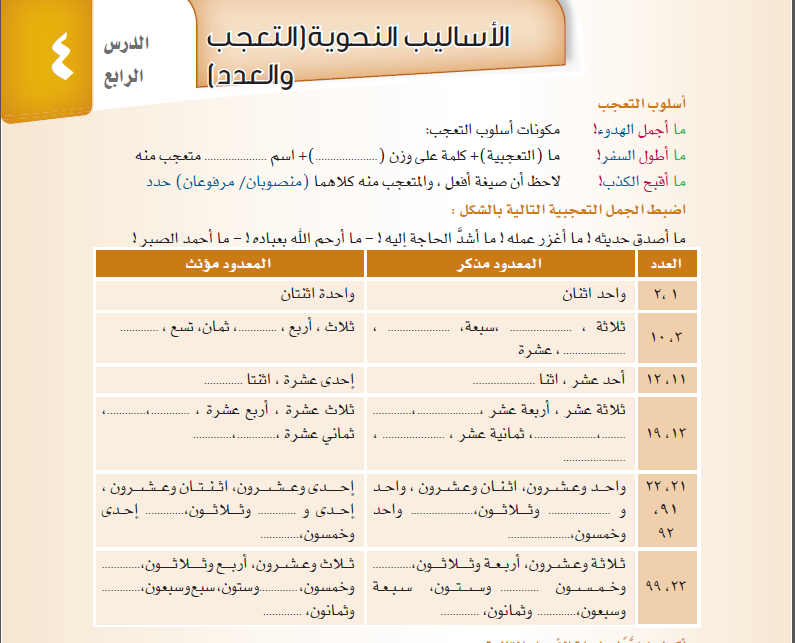 أفعل
منصوب
عـشر
سـت
خمسة
ثمانية
تسعة
عشرة
اثنا عشر
ستة
ست عشرة
خمس عشرة
خمسة عشر
تسعةعشر
عشر
سبعة عشر
تسع عشرة
واحد
إحدى
وأربعون
واحد وأربعون
اثنتان
اثنتان وخمسون
واحد وتسعون
ستة
خمس
ثمانية
ثمان
ست
سبعة وتسعون
تسعة
تسع وتسعون
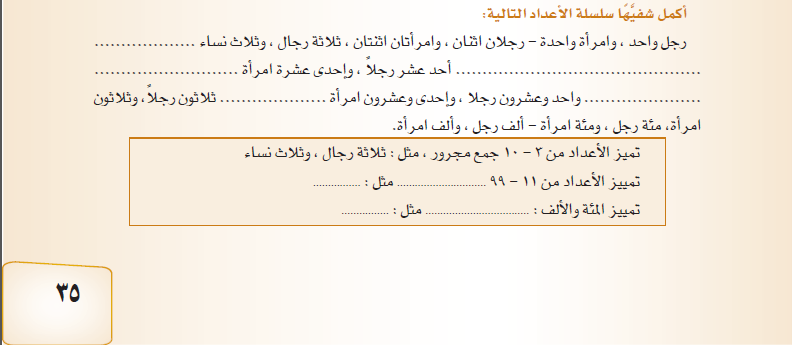 عشرة رجال
عشر نساء
خمسة عشر رجلا
ستة وعشرون 
رجلا
خمس عشرة امرأة
خمسة عشر رجلا
مفرد منصوب
ألف رجل
مفرد مجرور
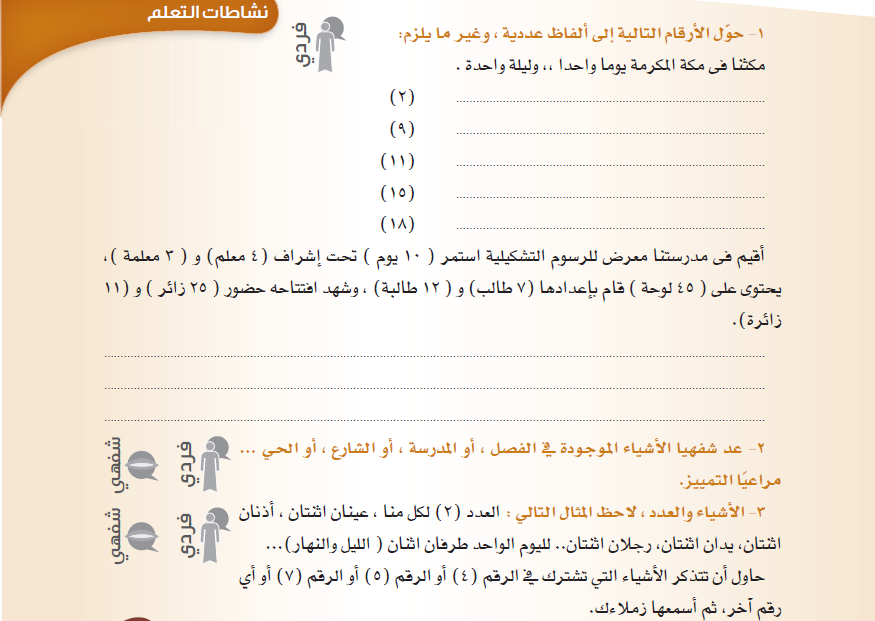 مكثنا في مكة يومين اثنين وليلتين اثنتين
مكثنا في مكة تسعةَ أيام ، وتسعَ ليالٍ
مكثنا في مكة تسعةَ أيام ، وتسعَ ليالٍ
مكثنا في مكة خمسة عشر يوماً، وخمس عشرة ليلة
مكثنا في مكة ثمانية عشر يوماً، وثماني عشرة ليلة
ثلاث معلمات
ثلاث معلمات      -
أربعة معلمين     -
عشرة أيام    -
سبعة طلاب
خمس وأربعون لوحة     -
خمس وأربعون لوحة     -
إحدى عشرة زائرة
خمسة وعشرون زائر     -
”سخرها عليهم سبع ليال وثمانية أيام حسوما“  [ الحاقة : 7]
وقطعناهم اثنتي عشرة أسباطا أمما   [الأعراف: 160]
وأرسلناه إلى مئة ألف أو يزيدون  [الصافات: 147]
وإن يوما عند ربك كألف سنة مما تعدون [الحج: 47]
أجمل بالجو!
ما أطول النخلةَ!
ما أرخص الأسعار
ما أبرع الطبيب!
ما أمرِّ الدواء!
أنفع بالقراءة!
حصلت على درجةٍ عاليةٍ في كل المواد إلا مادة واحدةً
دعوت جميع أصدقائي لزيارتي ما عدا واحدا
أنت تواظب على الحضور المبكر للمدرسة في جميع الأيام غيرَ اليومِ
يا صالحُ، تفضل بالجلوس
مبني على ما يرفع به
منصوب بعلامة ظاهرة
رضي الله عنك، يا أبا بكر
منصوب بعلامة ظاهرة
يا محباً للعلم، التزم
مبني على ما يرفع به
يا طلابُ، استعدوا للاختبار جيدا
منصوب بعلامة ظاهرة
يا صديقاً، كن وفيا لأصدقائك
مبني على ما يرفع به
يا أيها الصديقُ، كن وفيا لأصدقائك
أداة نداء + منادى =
أسلوب نداء
أسلوب استثناء
مستثنى منه + أداة استثناء + مستثنى =
أسلوب تعجب
ما (تعجبية) + فعل على وزن (أفعل) + اسم منصوب (متعجب منه) =
أسلوب العدد
عدد  + معدود =